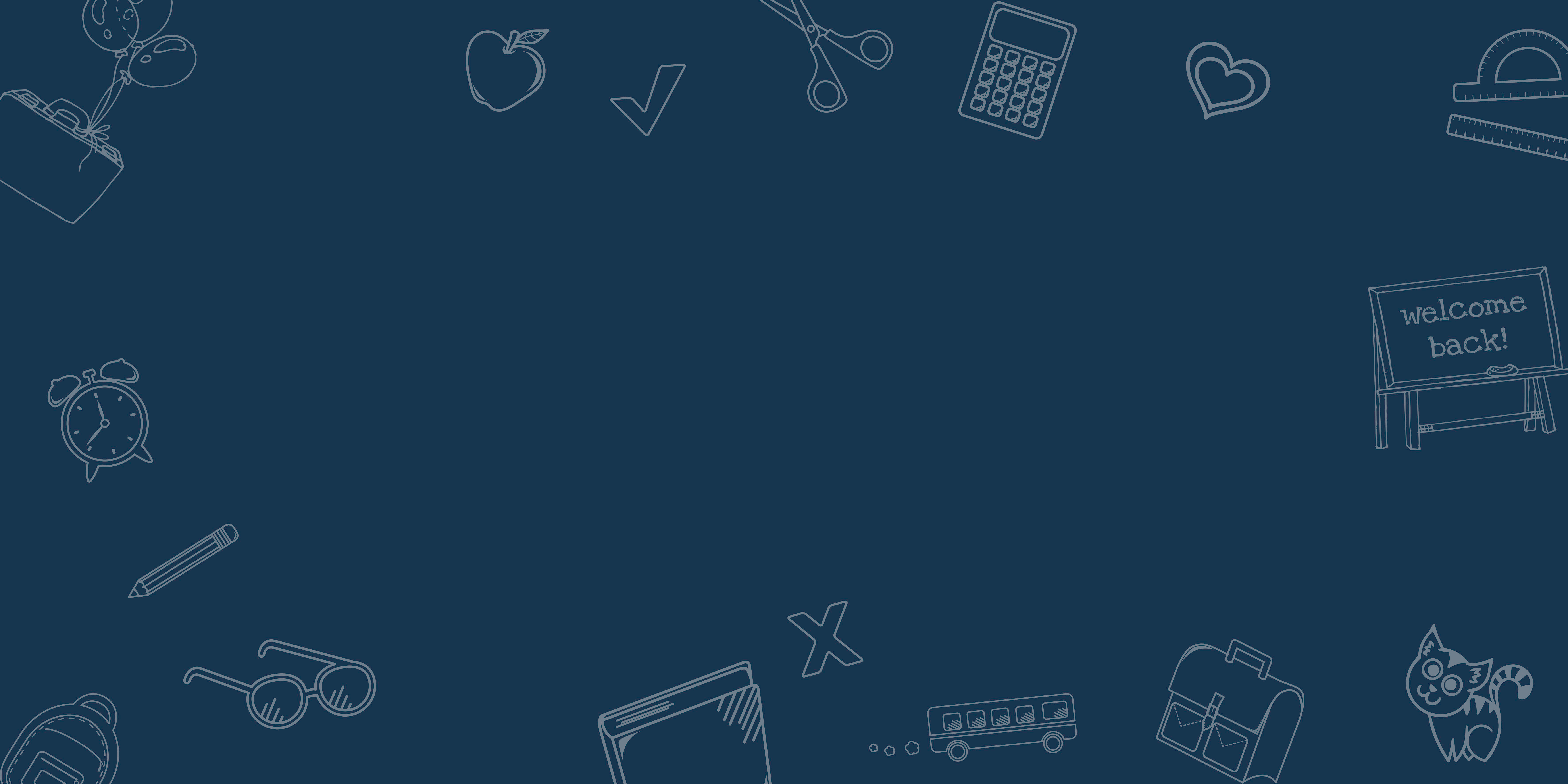 开学第一课
[Speaker Notes: 更多模板请关注：https://haosc.taobao.com]
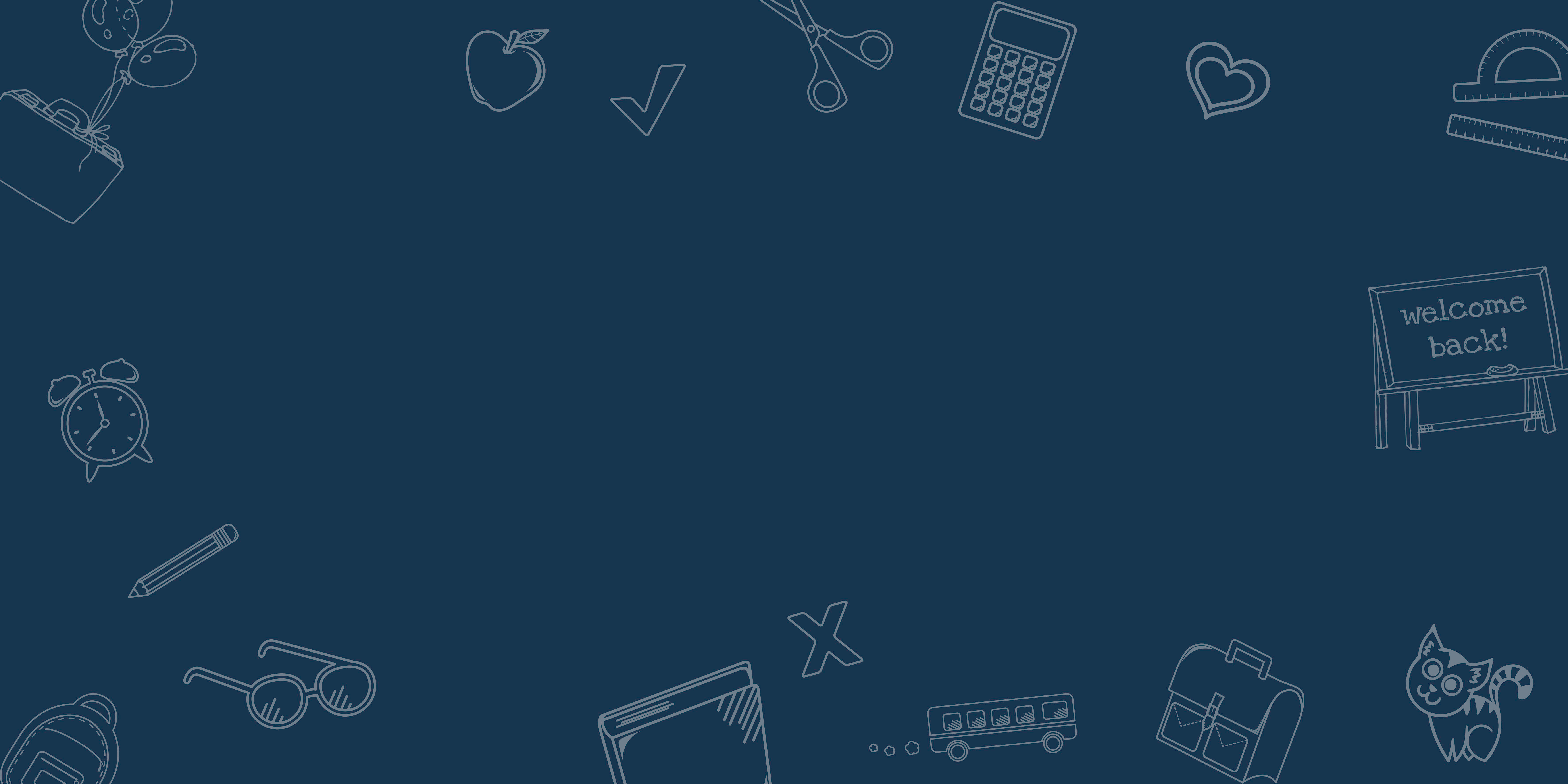 o1.单击文本框输入标题
o2.单击文本框输入标题
o3.单击文本框输入标题
o4.单击文本框输入标题
o5.单击文本框输入标题
目录
contents
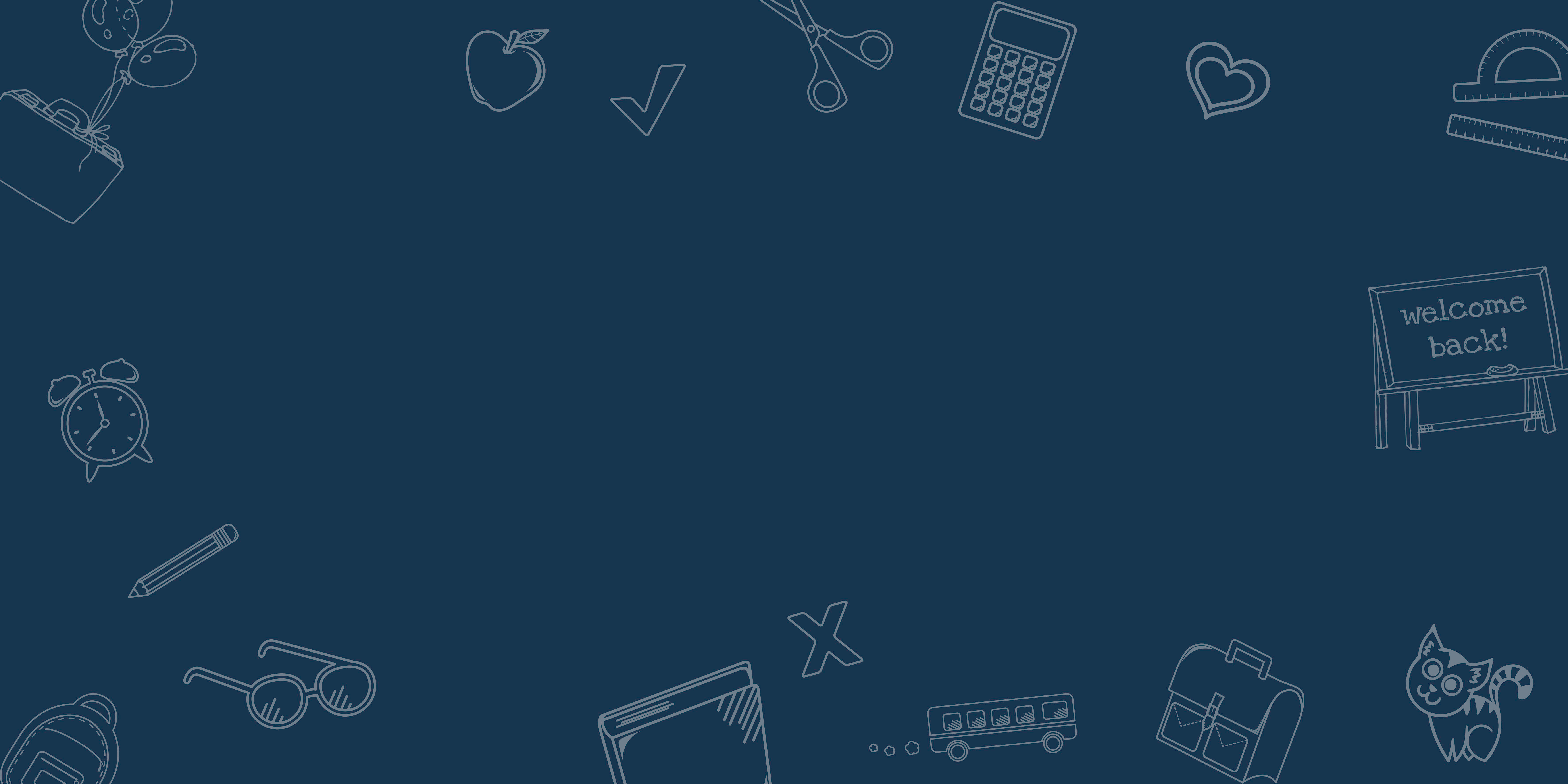 o1
单击文本框输入标题
Professional generation
PowerPoint
单击文本框输入标题
01
PROFESSIONAL GENERATION POWERPOINT
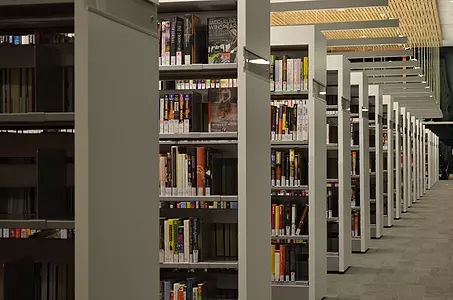 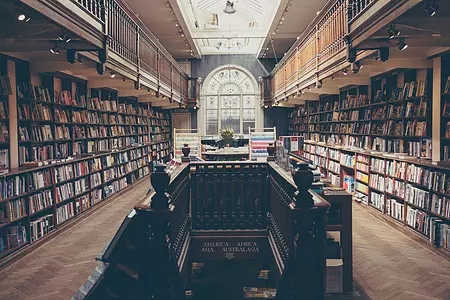 单击文本框输入标题
01
PROFESSIONAL GENERATION POWERPOINT
编辑标题
编辑标题
01
02
点击文本框即可进行编辑输入相关内容点击文本框即可进行编辑输入相关内容
点击文本框即可进行编辑输入相关内容点击文本框即可进行编辑输入相关内容
Add your title here
Add your title here
01
02
04
03
编辑标题
编辑标题
04
03
Add your title here
Add your title here
点击文本框即可进行编辑输入相关内容点击文本框即可进行编辑输入相关内容
点击文本框即可进行编辑输入相关内容点击文本框即可进行编辑输入相关内容
单击文本框输入标题
01
PROFESSIONAL GENERATION POWERPOINT
20%
40%
01
02
编辑标题
编辑标题
点击文本框即可进行编辑输入相关内容点击文本框即可进行编辑输入相关内容
点击文本框即可进行编辑输入相关内容点击文本框即可进行编辑输入相关内容
60%
80%
03
04
编辑标题
编辑标题
点击文本框即可进行编辑输入相关内容点击文本框即可进行编辑输入相关内容
点击文本框即可进行编辑输入相关内容点击文本框即可进行编辑输入相关内容
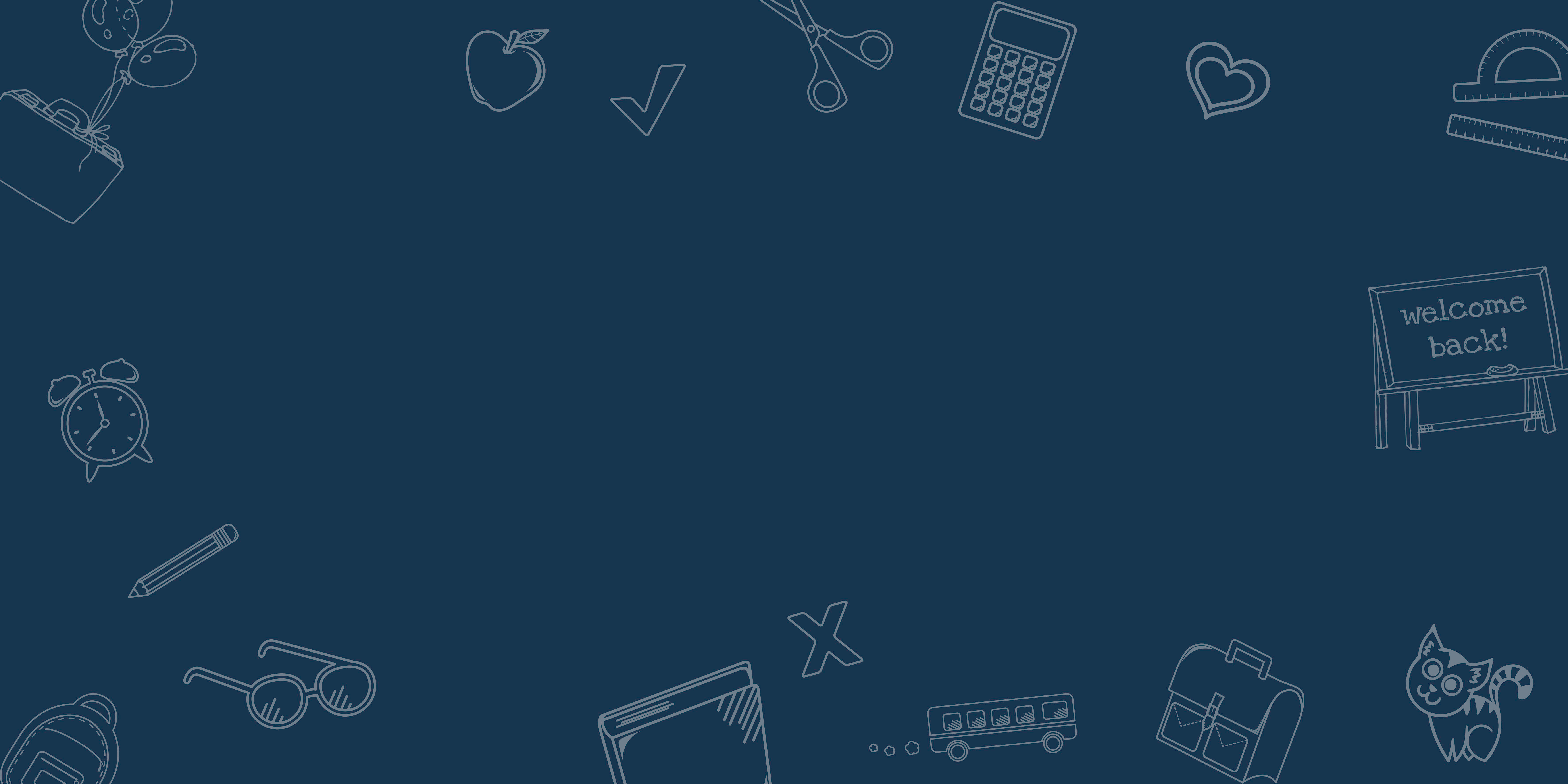 o2
单击文本框输入标题
Professional generation
PowerPoint
单击文本框输入标题
02
PROFESSIONAL GENERATION POWERPOINT
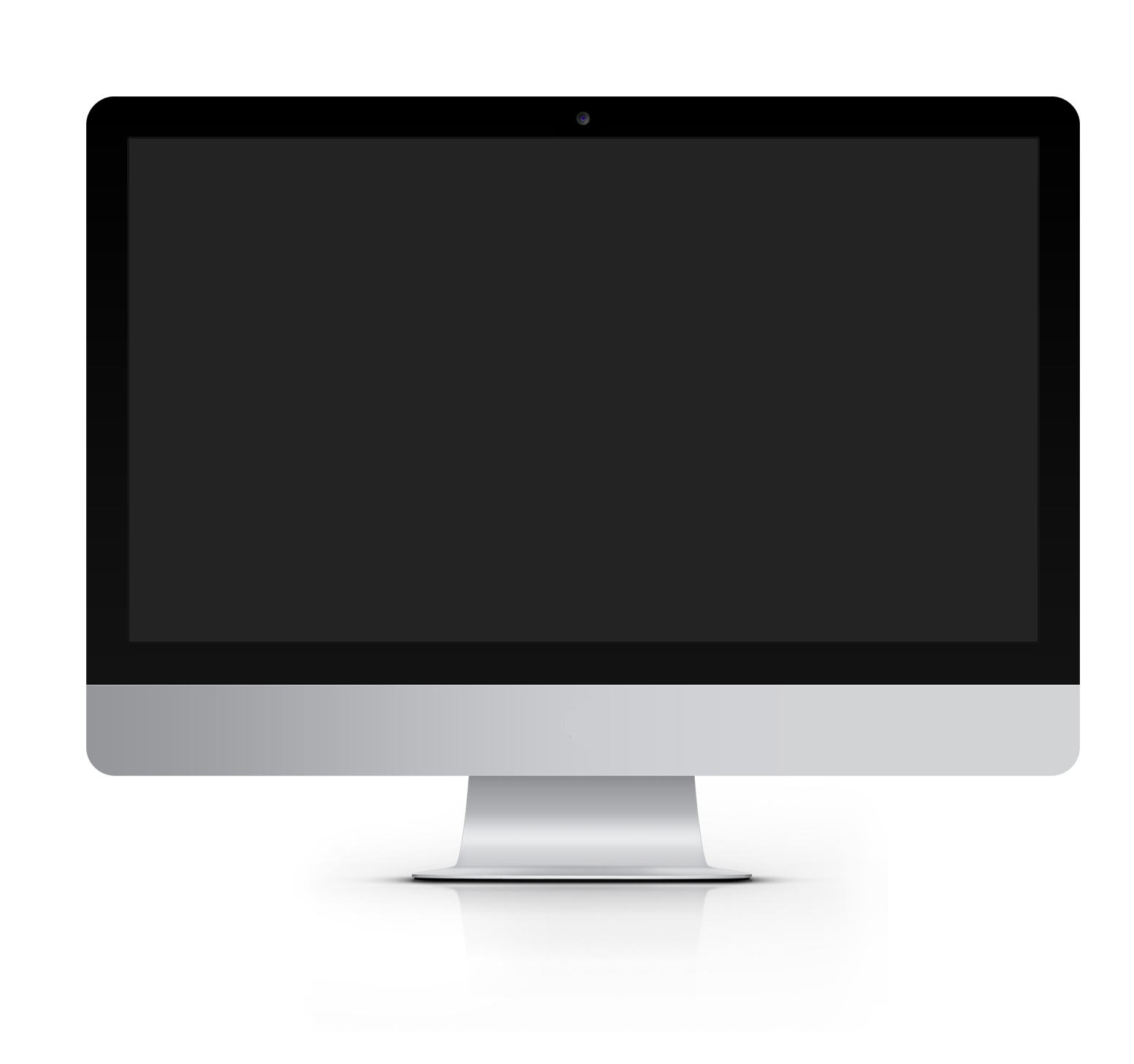 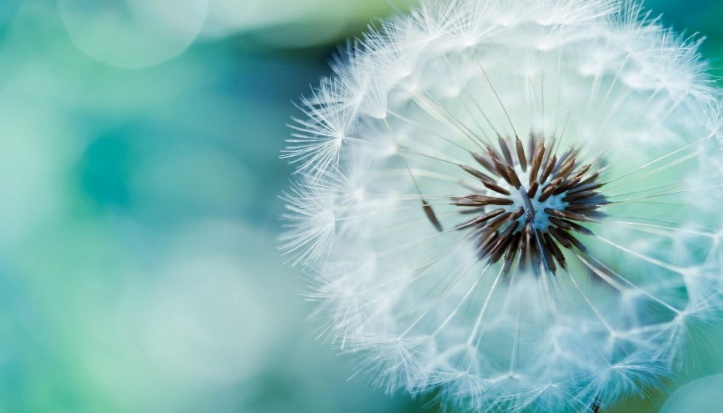 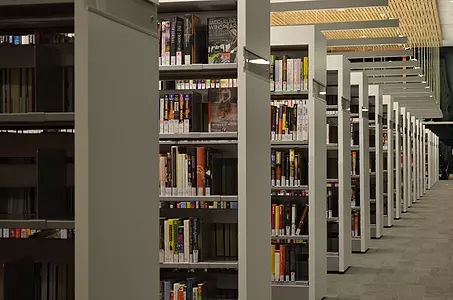 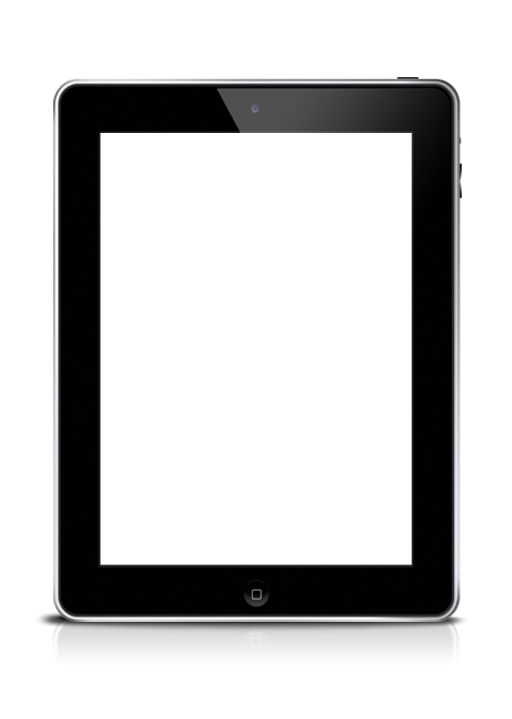 编辑标题
点击文本框即可进行编辑输入相关内容点击文本框即可进行编辑输入相关内容点击文本框即可进行编辑输入相关内容点击文本框即可进行编辑输入相关内容
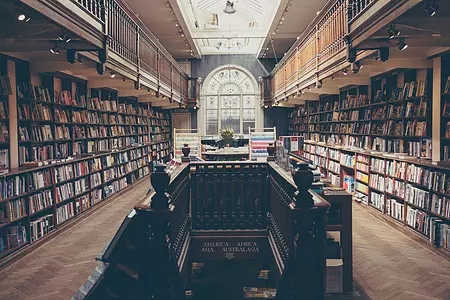 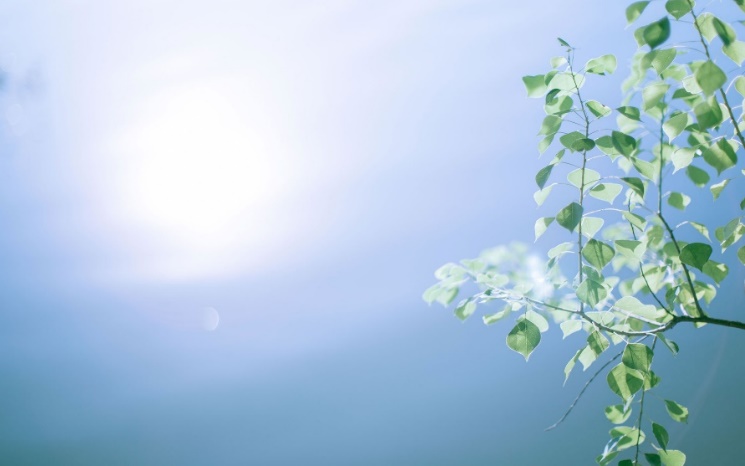 PowerPoint offers word processing, outlining, drawing, graphing, and presentation management tools all designed to be easy to use and learn.
单击文本框输入标题
02
PROFESSIONAL GENERATION POWERPOINT
THIRD
FIRST
SECOND
FOUR
step
step
step
step
点击文本框即可进行编辑输入相关内容点击文本框即可进行编辑输入相关内容
text
01
text
点击文本框即可进行编辑输入相关内容点击文本框即可进行编辑输入相关内容
text
02
text
点击文本框即可进行编辑输入相关内容点击文本框即可进行编辑输入相关内容
03
点击文本框即可进行编辑输入相关内容点击文本框即可进行编辑输入相关内容
04
单击文本框输入标题
02
55%
35%
PROFESSIONAL GENERATION POWERPOINT
86%
编辑标题
编辑标题
编辑标题
点击文本框即可进行编辑输入相关内容点击文本框即可进行编辑输入相关内容
点击文本框即可进行编辑输入相关内容点击文本框即可进行编辑输入相关内容
点击文本框即可进行编辑输入相关内容点击文本框即可进行编辑输入相关内容
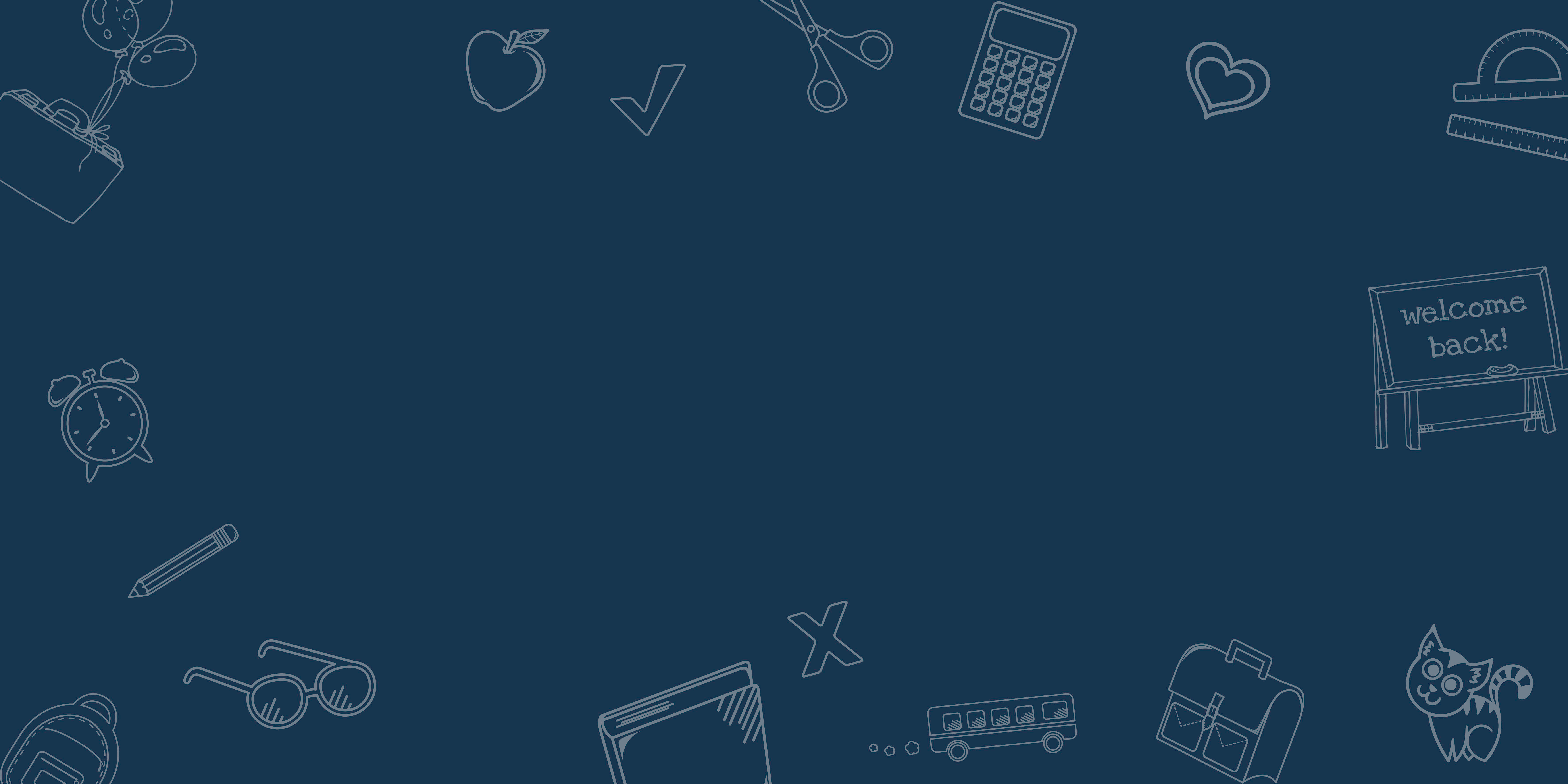 o3
单击文本框输入标题
Professional generation
PowerPoint
单击文本框输入标题
03
PROFESSIONAL GENERATION POWERPOINT
编辑标题
编辑标题
点击文本框即可进行编辑输入相关内容点击文本框即可进行编辑输入相关内容
点击文本框即可进行编辑输入相关内容点击文本框即可进行编辑输入相关内容
编辑标题
编辑标题
编辑标题
点击文本框即可进行编辑输入相关内容点击文本框即可进行编辑输入相关内容
点击文本框即可进行编辑输入相关内容点击文本框即可进行编辑输入相关内容
点击文本框即可进行编辑输入相关内容点击文本框即可进行编辑输入相关内容
单击文本框输入标题
03
PROFESSIONAL GENERATION POWERPOINT
编辑标题
编辑标题
点击文本框即可进行编辑输入相关内容点击文本框即可进行编辑输入相关内容
点击文本框即可进行编辑输入相关内容点击文本框即可进行编辑输入相关内容
编辑标题
编辑标题
Add your 
title here
点击文本框即可进行编辑输入相关内容点击文本框即可进行编辑输入相关内容
点击文本框即可进行编辑输入相关内容点击文本框即可进行编辑输入相关内容
编辑标题
编辑标题
点击文本框即可进行编辑输入相关内容点击文本框即可进行编辑输入相关内容
点击文本框即可进行编辑输入相关内容点击文本框即可进行编辑输入相关内容
单击文本框输入标题
03
PROFESSIONAL GENERATION POWERPOINT
编辑标题
点击文本框即可进行编辑输入相关内容点击文本框即可进行编辑输入相关内容
Text here
编辑标题
点击文本框即可进行编辑输入相关内容点击文本框即可进行编辑输入相关内容
Text here
Text here
编辑标题
点击文本框即可进行编辑输入相关内容点击文本框即可进行编辑输入相关内容
Text here
编辑标题
点击文本框即可进行编辑输入相关内容点击文本框即可进行编辑输入相关内容
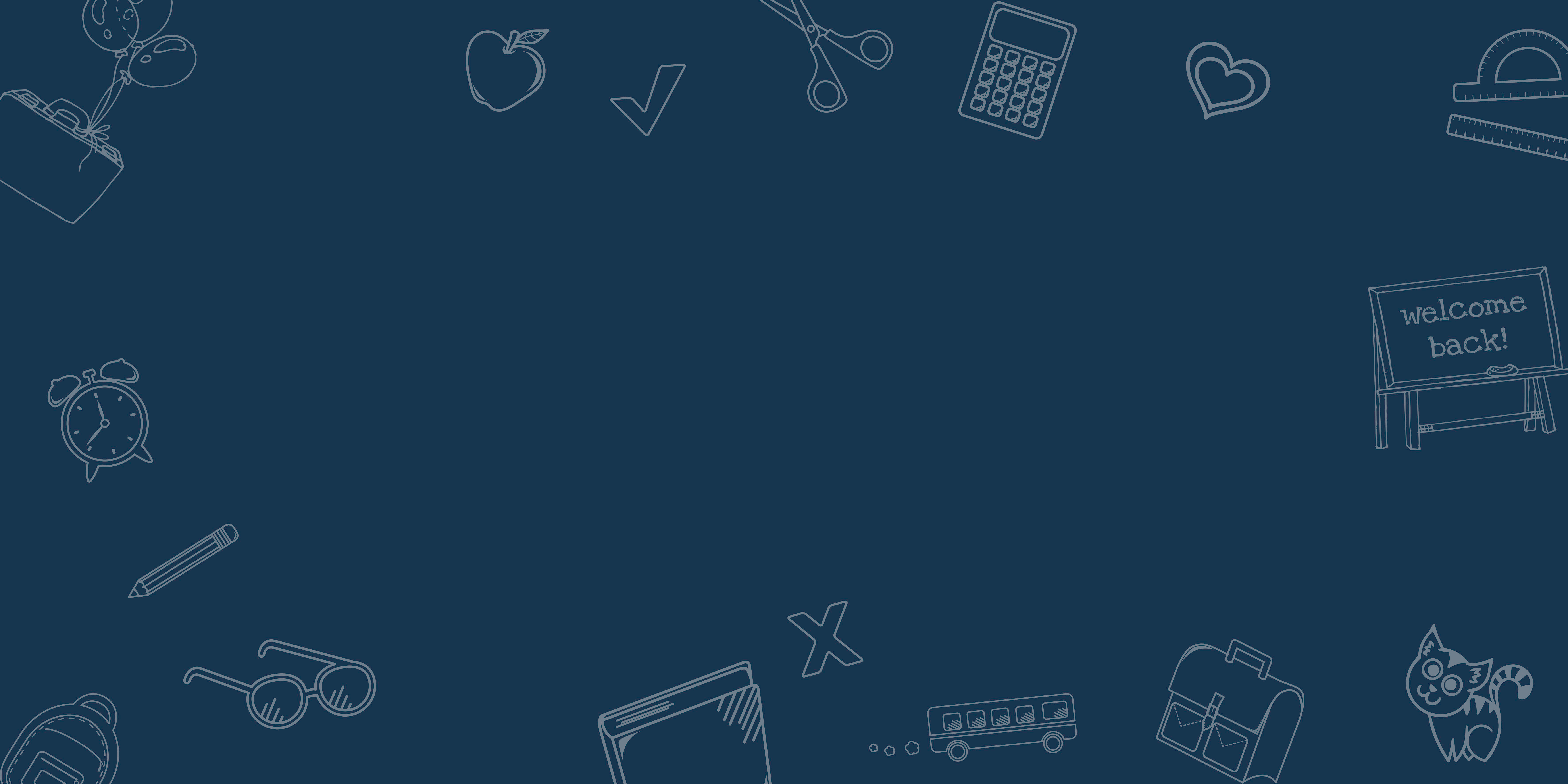 o4
单击文本框输入标题
Professional generation
PowerPoint
单击文本框输入标题
04
PROFESSIONAL GENERATION POWERPOINT
编辑标题
编辑标题
01
02
点击文本框即可进行编辑输入相关内容点击文本框即可进行编辑输入相关内容
点击文本框即可进行编辑输入相关内容点击文本框即可进行编辑输入相关内容
编辑标题
编辑标题
03
04
点击文本框即可进行编辑输入相关内容点击文本框即可进行编辑输入相关内容
点击文本框即可进行编辑输入相关内容点击文本框即可进行编辑输入相关内容
单击文本框输入标题
04
PROFESSIONAL GENERATION POWERPOINT
点击文本框即可进行编辑输入相关内容点击文本框即可进行编辑输入相关内容
点击文本框即可进行编辑输入相关内容点击文本框即可进行编辑输入相关内容
点击文本框即可进行编辑输入相关内容点击文本框即可进行编辑输入相关内容
点击文本框即可进行编辑输入相关内容点击文本框即可进行编辑输入相关内容
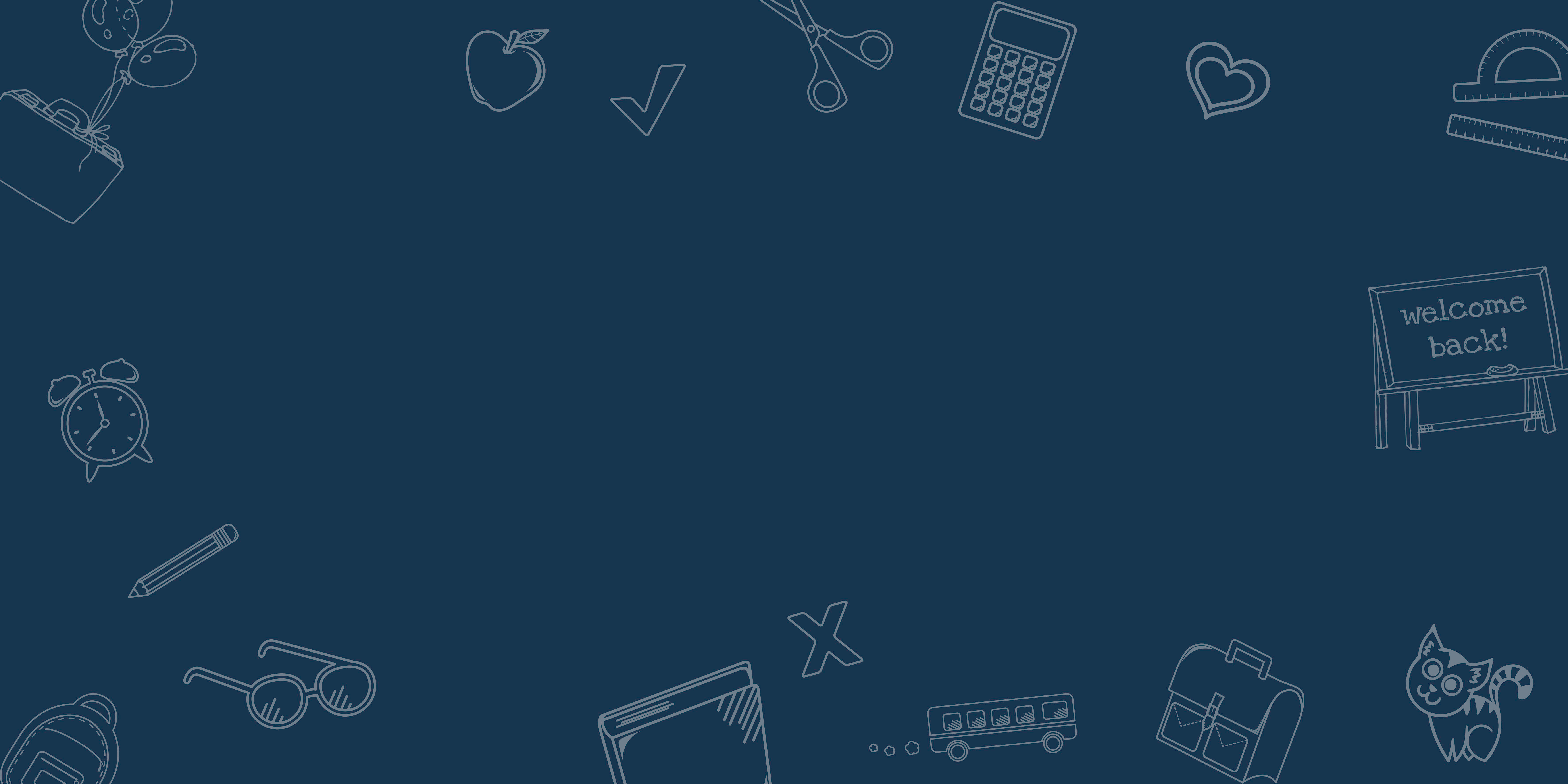 o5
单击文本框输入标题
Professional generation
PowerPoint
单击文本框输入标题
05
PROFESSIONAL GENERATION POWERPOINT
Conclusion 01
Conclusion 01
点击文本框即可进行编辑输入相关内容点击文本框即可进行编辑输入相关内容
Conclusion 02
01
Conclusion 02
点击文本框即可进行编辑输入相关内容点击文本框即可进行编辑输入相关内容
Conclusion 03
02
Conclusion 03
点击文本框即可进行编辑输入相关内容点击文本框即可进行编辑输入相关内容
03
Conclusion 04
Conclusion 04
点击文本框即可进行编辑输入相关内容点击文本框即可进行编辑输入相关内容
04
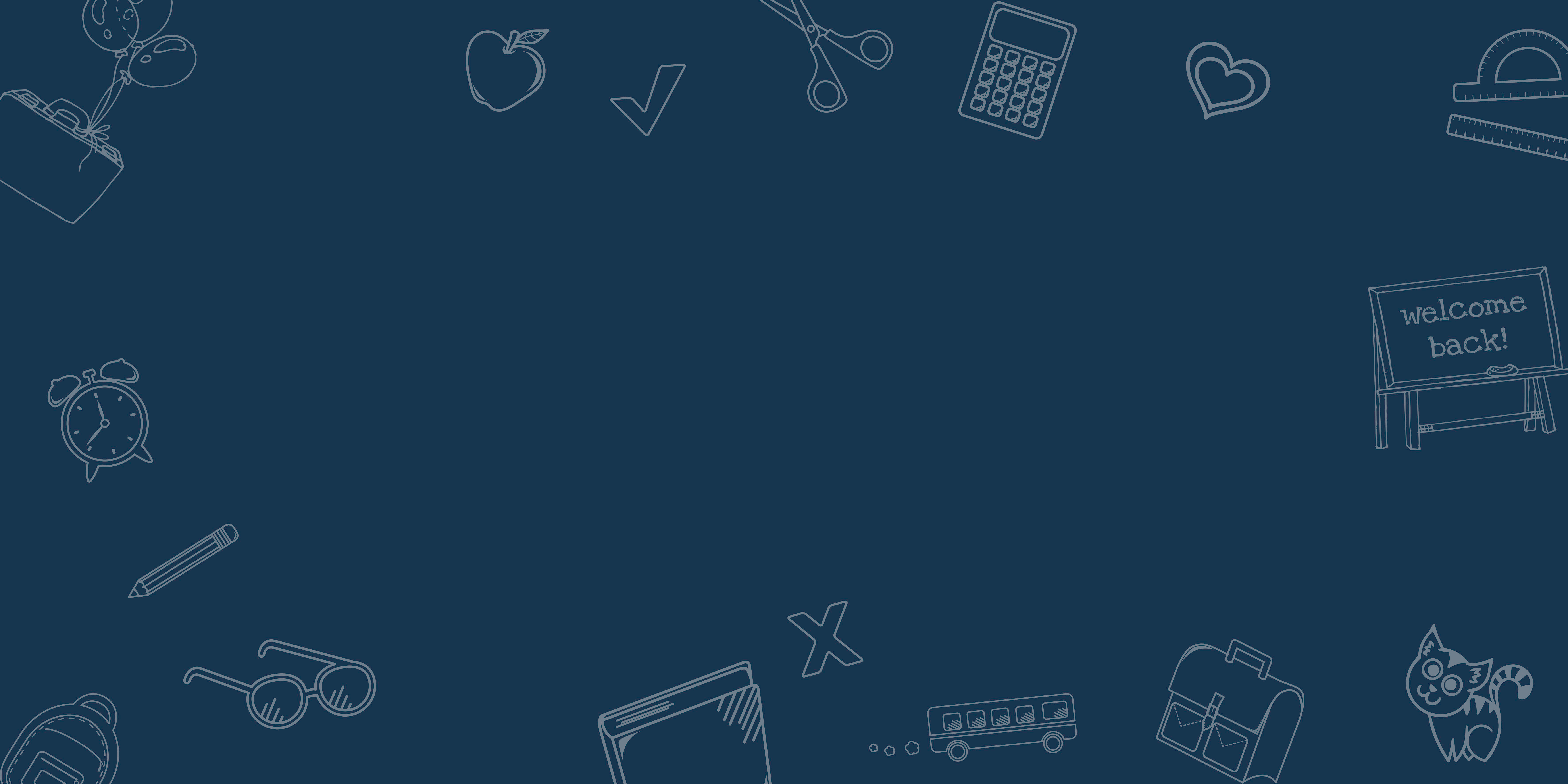 Thank you 
谢谢观看